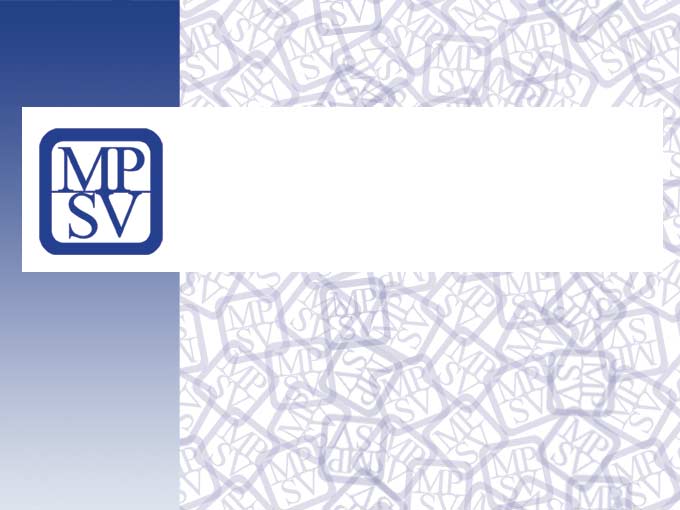 Seminář k národnímu dotačnímu titulu 
„Rodina“
Oddělení metodické podpory (213)
Oddělení koncepce ochrany práv dětí a transformace služeb pro rodiny a děti (234)
Odbor rodinné politiky a ochrany práv dětí (25)
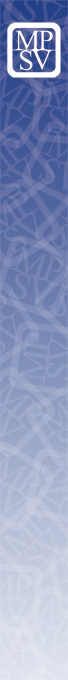 Program Semináře k dotačnímu titulu „Rodina“
10:00    Úvodní slovo a představení programu semináře vedoucím               oddělení metodické podpory Ing. Michalem Špačkem
10:10     Dotační program Rodina - Cíl, účel,               I. Preventivní aktivity na podporu rodiny, partnerství                a rodičovství
                     II. Podpora práce s dětmi a rodinami v oblasti SPOD
                     Diskuze
11:00     Žádost o dotaci v OK systému 
11:30     Rozpočet projektů
12:00     Proces tvorby dotačního řízení včt. hodnotícího procesu 
12:30     Přestávka 
13:00     Diskuze
14:30     Závěr Semináře
Odbor rodinné politiky a ochrany práv dětí(25), Ministerstvo práce a sociálních věcí ČR
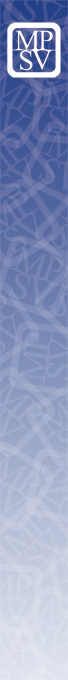 Dotační titul Rodina
2020:
  Počet žádostí/ projektů: 341
  Podpořeno celkem 292 projektů
   2019:
  Počet žádostí/ projektů: 343
  Podpořeno celkem 250 projektů
   2018:
Počet žádostí/ projektů 342
Podpořeno celkem 276 projektů
Odbor rodinné politiky a ochrany práv dětí(25), Ministerstvo práce a sociálních věcí ČR
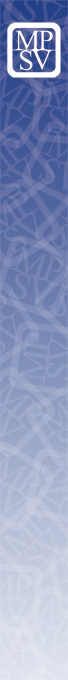 Cíl a účel
Cílem dotačního programu je podpora služeb pro rodiny, které mají preventivní a  podpůrný charakter. 

Služby mají posilovat rodičovské kompetence, zkvalitňovat rodinné vztahy, podporovat rodiny v péči o děti, jejich výchově a při slaďování práce a rodiny, a napomáhat při předcházení a řešení krizových situací v rodině.

Žadatel do tohoto dotačního programu nesmí žádat o financování takových aktivit, které jsou financovány ze strukturálních fondů EU/EHP nebo jiných existujících programů, které jsou financované ze státního rozpočtu resp. nesmí z více veřejných zdrojů financovat stejnou činnost vícekrát. 

2 podporované oblasti v roce 2021:
I.               Preventivní aktivity na podporu rodiny, partnerství                   a      rodičovství
II.	Podpora rodin v oblasti sociálně právní ochrany dětí                   (dále jen SPOD) 
Podpora pro zastřešující organizace, které metodicky podporují či vedou NNO poskytující služby v oblasti podpory rodiny
Odbor rodinné politiky a ochrany práv dětí(25), Ministerstvo práce a sociálních věcí ČR
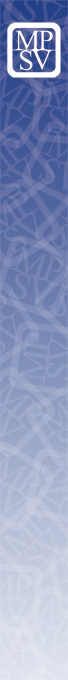 I. Preventivní aktivity na podporu rodiny, partnerství                 a      rodičovství
Cílem této dotační oblasti je:
posilovat rodičovské kompetence;
zkvalitňovat rodinné vztahy; 
poskytnout  nebo zprostředkovat komplexní pomoc rodinám s dětmi, které se mohou ocitnout  v ohrožení a předcházet vzniku tohoto ohrožení nebo dysfunkčnosti/nestabilitě rodin;
podpora projektů zaměřených na poskytování služeb rodinám dle potřeb konkrétního kraje a potřeb cílové skupiny.

Cílovou skupinu tvoří rodiny s dětmi, partneři, matky/otcové na mateřské/rodičovské dovolené, těhotné ženy a jejich partneři, širší rodina, sendvičové generace , rodiny v krizi, rodiny se specifickými potřebami  - především neúplné rodiny.
Odbor rodinné politiky a ochrany práv dětí(25), Ministerstvo práce a sociálních věcí ČR
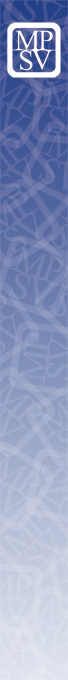 I. Preventivní aktivity na podporu rodiny, partnerství a rodičovství – příklady podporovaných aktivit
Poskytování základního individuálního odborné poradenství na téma vztahy mezi rodiči a dětmi, mezi dětmi navzájem, mezi manželi/partnery, vztahy s prarodiči apod.;
Zprostředkování odborných poradenských aktivit pro rodiny s dětmi a pro rodiny s dětmi se specifickými potřebami;
Interaktivní semináře, kurzy, workshopy, besedy, diskusní skupiny apod.; 
Aktivity zaměřené na posilování rodičovských kompetencích (např. kyberšikana, další odborná témata zaměřená na rizikové situace/chování pro děti, apod.); 
Aktivity zaměřené na osvětu ohledně péče o závislé členy v rodině; 
Aktivity zaměřené na neúplné rodiny (samoživitelky a samoživitele);
Aktivity zahrnující práci s agresory v rodinách, mezi partnery jako prevenci fyzického 
        i psychického násilí (z pozice obětí i agresora) – nutné vždy dodržet Minimální standardy       práce s původci a původkyněmi násilí v blízkých vztazích v České republice;
Aktivity zaměřené na prevenci patologického vztahu mezi sourozenci, jak připravit starší dítě na příchod nového člena rodiny
Aktivity na podporu vztahů mezi partnery, v rodině, mezi generacemi, mezigenerační spolupráce; 
Svépomocné skupiny pod vedením moderátora (např. pracovníka organizace);
Odbor rodinné politiky a ochrany práv dětí(25), Ministerstvo práce a sociálních věcí ČR
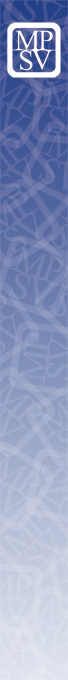 Příklady podporovaných témat
Rodiny se specifickými potřebami - podpora, programy pro rodiny se specifickou potřebou (nejčastěji neúplné rodiny).
Konflikty v rodině - řešení sporů v rodině, rozvodové a porozvodové situace. 
Zvyšování finanční gramotnosti. 
Partnerství, rodičovství a jeho rozvoj.
Důležitost komunikace mezi partnery/rodiči a v rodině.
Agresivita v rodinách, mezi partnery, mezigenerační násilí
Sladění zaměstnání a rodiny.
Rovné příležitosti žen/matek a mužů/otců .
Poradenství a vzdělávání v oblasti právního minima pro rodiče, zdravotní gramotnosti, státní sociální podpory apod.
Vývoj dítěte a péče o ně.
Rodičovství a výchova. 
Bezpečnost dětí a prevence.
Obtížné situace v rodině.
Odbor rodinné politiky a ochrany práv dětí(25), Ministerstvo práce a sociálních věcí ČR
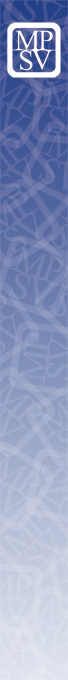 Nepodporované aktivity
Podporovány nebudou aktivity typu volnočasových, volná herna, pobytové akce (s výjimkou lektorného na těchto akcích), seznamovací akce, zájmové kroužky a artterapeutická činnost apod. Podporovány nebudou rovněž aktivity, které jsou jinak dostupné na komerčním základě (s výjimkou prokázané nedostupnosti nebo obtížné dostupnosti pro některé cílové skupiny), dále logopedie, laktační poradenství (zde je možná pouze přednáška na toto téma, nikoliv dlouhodobé odborné poradenství). 
 
Nejsou také podporovány služby pro rodiny a děti obsahově shodné se službami dle zákona č. 108/2006 Sb., o sociálních službách. V dotační žádosti je třeba jednoznačně vymezit odlišení aktivit projektu vůči aktivitám sociálních služeb.

Nejsou podporovány jednodenní akce typu „Den dětí“ či „Sportovní den“ apod.
Odbor rodinné politiky a ochrany práv dětí(25), Ministerstvo práce a sociálních věcí ČR
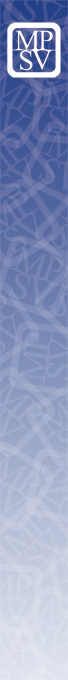 II. Podpora rodin v agendě sociálně právní ochrany dětí
Cílem dotační oblasti je podporovat přímou práci s ohroženými dětmi a rodinami. 
Aktivity jsou zaměřené především na rozvoj metod přímé práce s ohroženými dětmi a jejich rodinami. 
Jedná se o děti a rodiny, jimž je poskytována sociálně-právní ochrana dětí dle §6, případně §10 nebo §11 zákona č. 359/1999 Sb., o sociálně-právní ochraně dětí, ve znění pozdějších předpisů (dále jen „zákon o SPOD“).  Veškeré aktivity v této oblasti musí probíhat ve spolupráci s příslušným orgánem SPOD (výjimku tvoří aktivity pro osvojitelské rodiny a biologické děti pěstounů). Jedná se o aktivity navazující na činnost orgánů sociálně-právní ochrany dětí a poskytovatelů sociálních služeb.

 Aktivity vztahující se k dětem ohroženým dle §6 zákona o SPOD by měly být vřazeny do individuálního plánu ochrany dítěte (dále jen „IPOD“).
Odbor rodinné politiky a ochrany práv dětí(25), Ministerstvo práce a sociálních věcí ČR
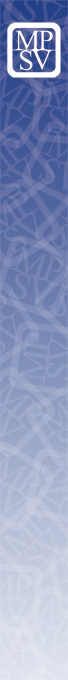 II. Podpora rodin v agendě sociálně právní ochrany dětí
Cílovou skupinu tvoří:
ohrožené děti a jejich rodiny; 
zájemci o náhradní rodinnou péči;
biologické děti pěstounů;
osvojitelé a jejich děti. 
 
Do cílové skupiny nepatří děti umístěné v ústavní či ochranné výchově (s výjimkou aktivit směřujících k přípravě těchto dětí na návrat do rodiny nebo přechod do náhradní rodinné péče, příprava na osamostatnění po opuštění náhradní péče), děti v náhradní rodinné péči s výjimkou osvojených dětí a jejich rodičů.
Odbor rodinné politiky a ochrany práv dětí(25), Ministerstvo práce a sociálních věcí ČR
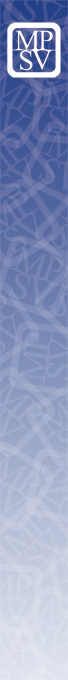 II. Podpora rodin v agendě sociálně právní ochrany dětí
zavádění a rozvoj technik přímé práce s dětmi;
rozvoj spolupráce NNO, OSPOD, škol a dalších subjektů při práci s konkrétními rodinami a dětmi;
poradenství a terapie pro rodiče nebo děti, které jsou OSPOD vyhodnoceny jako ohrožené nebo je jim odborná pomoc doporučena nebo zprostředkována v rámci preventivní a poradenské činnosti (odborné služby typu poradenství, terapie, mediace, nebo rodinné konference jsou poskytovány, jen pokud jsou součástí komplexní práce s rodinou a je jasně dán klíč k určení komu a v jakém rozsahu bude odborná podpora poskytována) a je prokázána návaznost na další služby;
doprovázení rodin s ohroženým dítětem;
poradenství zaměřené na pomoc rodičům při řešení problémů souvisejících s péčí o dítě, při výchově a vzdělávání dítěte a při péči o dítě zdravotně postižené, organizace takto zaměřených přednášek a kurzů pro rodiče v rámci této poradenské činnosti;
prevence domácího násilí;
programy pro rodiny, kde se vyskytlo domácí násilí – vždy je nutné dodržet Minimální standardy práce s původci a původkyněmi násilí v blízkých vztazích v České republice 
podpora osvojitelských rodin související se specifiky péče o osvojené děti;
podpora biologických dětí v pěstounských rodinách související se specifiky života v rodině, která pečuje o přijaté děti; 
vyhledávání, získávání, motivování a kvalifikované informování potenciálních náhradních rodičů, průběžné kampaně a poskytování poradenství zájemcům o náhradní rodinnou péči, přitom se nesmí jednat o aktivity spadající do zákonných činností krajských úřadů v rámci zprostředkování náhradní rodinné péče; 
příprava dětí, kterým je třeba zprostředkovat náhradní rodinnou péči, na proces zprostředkování a přechod do náhradní rodiny, doprovázení dítěte procesem zprostředkování;
zavádění inovativních metod do práce s cílovými skupinami;
osvěta – informace pro veřejnost o smyslu ochrany práv dětí a podpoře rodičovských kompetencí směřujících k řádné péči o děti.
Odbor rodinné politiky a ochrany práv dětí(25), Ministerstvo práce a sociálních věcí ČR
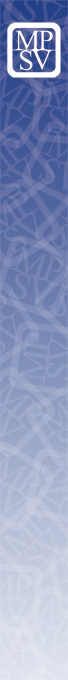 Diskuze
???
Odbor rodinné politiky a ochrany práv dětí(25), Ministerstvo práce a sociálních věcí ČR
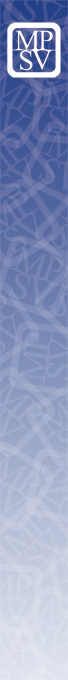 Dotační titul Rodina – žádost o dotaci
- Oprávněné subjekty jsou NNO - obecně prospěšné společnosti , registrované církve , spolky, ústavy, nadace.
- Žádost o dotaci je podávána prostřednictvím aplikace Ok služby rodina – přístup: (http://portal.mpsv.cz/soc/org/apl_pristup.)
-Pravidelné odstávky OK systému (servisní hodiny) jsou vždy v úterý a ve čtvrtek od 17:00 do 24:00 hod. Pozor při podávání žádosti!
-V případě technických problémů s aplikací OK služby – rodina lze kontaktovat zaměstnance OK systému na e-mailové adrese: hotline.oknouze@oksystem.cz nebo na tel.: +420 236 072 280 každý pracovní den od 8:00 do 16:00 hod.
Odbo
Odbor rodinné politiky a ochrany práv dětí(25), Ministerstvo práce a sociálních věcí ČR
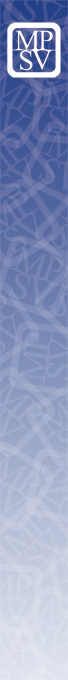 Dotační titul Rodina – žádost o dotaci
Do dotačního programu MPSV na podporu rodiny pro rok 2021 se zařazují žádosti podané nejpozději do tří týdnů od vyhlášení dotačního řízení. Po tomto datu bude přístup do systému pro vkládání dalších žádostí uzavřen. Odbor rodinné politiky a ochrany práv dětí si vyhrazuje právo uvedený termín v případě nutnosti prodloužit. 

Žadatel (dle názvu organizace) může podat maximálně dvě žádosti na jednu dotační oblast (dohromady maximálně čtyři žádosti celkem).  
Žadatel musí v žádosti o dotaci zřetelně vypsat pouze aktivity (programy, přednášky aj.), na které žádá dotaci od MPSV.
Odbor rodinné politiky a ochrany práv dětí(25), Ministerstvo práce a sociálních věcí ČR
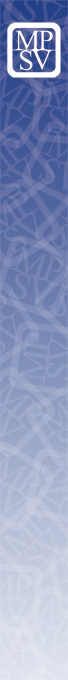 Dotační titul Rodina – žádost o dotaci
Povinné přílohy žadatele o poskytnutí dotace:

-aktuální verze dokladu potvrzujícího vznik NNO,
- informace podle § 14 odst. 3 písm. E) zákona o rozpočtových pravidel, o podílech v právnických osobách
-spolky předloží kromě výpisu z rejstříku i stanovy
-registrované církve předloží kromě výpisu z registru ústředního orgánu státní správy ČR, který registruje církve a náboženské společnosti i základní dokument;
-obecně prospěšné společnosti předloží kromě výpisu z rejstříku i zakládací listinu 
-ústavy předloží kromě výpisu z veřejného rejstříku i zakládací listinu
-nadace, nadační fondy předloží kromě výpisu z veřejného rejstříku i nadační listinu
-identifikace bankovního účtu, na který bude složena dotace, potvrzený bankou a statutárním zástupcem organizace, uvedené potvrzení musí být z aktuální doby (staré nejdéle 3 měsíce); Potvrzení znamená razítko organizace a podpis statutárního zástupce!
-rozhodnutí o pověření k výkonu sociálně-právní ochrany dětí (tato podmínka se vztahuje pouze na projekty zařazené v II. podporované dotační oblasti); 
-doložení spolupráce s orgány SPOD dopisem daného orgánu (tato podmínka se vztahuje pouze na projekty zařazené v II. podporované dotační oblasti)

Tyto přílohy podléhají formálnímu hodnocení, které předchází hodnocení interního a externího hodnotitele.
Odbor rodinné politiky a ochrany práv dětí(25), Ministerstvo práce a sociálních věcí ČR
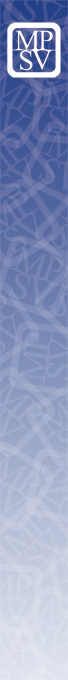 Dotační titul Rodina – žádost o dotaciNOVÁ POVINNÁ PŘÍLOHA
Informace podle § 14 odst. 3 písm. e) zákona o rozpočtových pravidel, o podílech v právnických osobách – formulář bude k dispozici na webu
Uveďte informace o:
1) osobách jednajících jménem žadatele s uvedením, zda jednají jako jeho statutární orgán, nebo jednají na základě udělené plné moci: (Jméno a příjmení statutárního zástupce Vaší organizace)
2) osobách s podílem v této právnické osobě: (Pokud nemá jiná právnická osoba vlastnický podíl ve Vaší organizaci, uveďte „Žádná právnická osoba nemá vlastnický podíl v právnické osobě NÁZEV ORGANIZACE Pokud má jiná právnická osoba vlastnický podíl ve Vaší organizaci, uveďte její název a výši tohoto podílu
3) osobách, v nichž má žadatel podíl, a o výši tohoto podílu (Pokud Vaše organizace nemá vlastní podíl v jiné společnosti, uveďte „NÁZEV ORGANIZACE nemá vlastnický podíl v žádné právnické osobě“. Pokud Vaše organizace má vlastní podíl v jiné právnické osobě, uveďte název této společnosti a výši tohoto podílu.)
Odbor rodinné politiky a ochrany práv dětí(25), Ministerstvo práce a sociálních věcí ČR
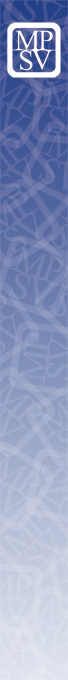 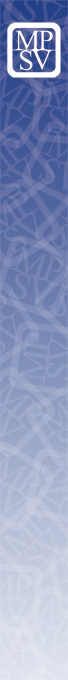 Dotační titul Rodina – žádost o dotaci
Hodnotící kritéria:
         Informace o organizaci (charakteristika, přílohy, zkušenosti)  max. 3 body
Podíl spolufinancování kraje  – vypočítá OK systém max. 5 bodů
Popis projektu a jeho potřebnost max. 10 bodů
Specifika cílové skupiny a počet klientů max. 8 bodů
Spolupráce s dalšími organizacemi max. 2 body
Cíle projektu max. 10 bodů
Aktivity projektu max. 13 bodů
Termíny realizace max. 2 body
Místa realizace max.  3 body
Propagace aktivit max. 2 body
Vyhodnocení úspěšnosti projektu max. 5 bodů
Odborná způsobilost realizátora projektu max.  3 body
Pracovní náplň a kvalifikace jednotlivých pracovníků max. 5 bodů
Vzdělávání týmu max. 3 body
Fungování pracovního týmu max.  2 body
Přiměřenost personálního zabezpečení k počtu klientů a aktivitám max. 1 bod
Úroveň zpracování rozpočtu max. 5 bodů
Podíl zbytných nákladů – vypočítá OK systém max. 10 bodů 
Návaznost na síť služeb (dopis obce/kraje formou přílohy) max. 2 body
Přednosti a nedostatky projektu max. 6 bodů
Odbor rodinné politiky a ochrany práv dětí(25), Ministerstvo práce a sociálních věcí ČR
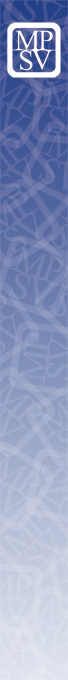 Dotační titul Rodina – žádost o dotaci
Nápověda je vždy uvedena v aplikaci při vyplňování žádosti – nutné číst popisky.

- Informace o organizaci (charakteristika, zkušenosti)  max. 3 body
-Podíl spolufinancování kraje  – vypočítá OK systém a to pouze v hodnocení interního hodnotitele, max. 5 bodů
-Popis projektu a jeho potřebnost max. 10 bodů - proč je projekt nutné realizovat, proč by měl být podpořen, jak přispěje k naplnění cílů dotačního programu. Musí být popsáno podrobně a konkrétně, projekt by měl být podpořen analýzou, studií, statistikou apod.
- Specifika cílové skupiny a počet klientů max. 8 bodů - konkrétní popis cílové skupiny a  jejích specifik (na koho je projekt zaměřen), organizace je schopna doložit reálný předpokládaný počet klientů včt. zdůvodnění. Celkový počet rodin, které se uvedených aktivit  v průběhu roku účastní, opakované návštěvy se nezapočítávají. Klient = rodina.
-Spolupráce s dalšími organizacemi max. 2 body Zde je jasně popsána spolupráce s organizacemi
-Cíle projektu max. 10 bodů -Cíle musí být jasně a podrobně formulované, měřitelné, reálně dosažitelné. Častým problém je popis aktivity, ne cíl, kterého chce organizace pomocí aktivity dosáhnout.
- Aktivity projektu max. 13 bodů - Aktivity jsou jasně, konkrétně a detailně popsány, kdo je bude lektorovat, kdy, jak často, na koho jsou cíleny. Jejich zaměření odpovídá podporovaným aktivitám dle Metodiky (častý problém – nelze hradit volnočasové aktivity).
- Termíny realizace max. 2 body - Zde jasně popsán termín nebo je vysvětlen a přiblížen v komentáři.
- Místa realizace max.  3 body - Zde je jasně vypsáno místo realizace včetně jeho popisu.
- Propagace aktivit max. 2 body - Zde je jasně popsána forma a popis propagace, periodicita







-




-
Odbor rodinné politiky a ochrany práv dětí(25), Ministerstvo práce a sociálních věcí ČR
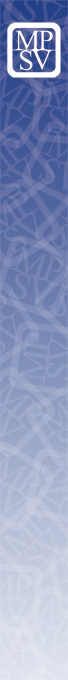 Dotační titul Rodina – žádost o dotaci
- Vyhodnocení úspěšnosti projektu max. 5 bodů - Vyhodnocení úspěšnosti projektu je popsáno jasně, kvalitativně i kvantitativně ověřitelné, odpovídají náplni projektu.
-Odborná způsobilost realizátora projektu max.  3 body - realizátor a jeho odborná způsobilost i vzdělání jsou popsány konkrétně a jsou odpovídající vzhledem k projektu.
-Pracovní náplň a kvalifikace jednotlivých pracovníků max. 5 bodů - Pracovní náplň a kvalifikace jednotlivých pracovníků je u všech pracovníků popsána jasně, konkrétně a odpovídá podporovaných aktivitám projektu. Navrhovaná mzda u všech pracovníků odpovídá kvalifikaci.
-Vzdělávání týmu max. 3 body - Zde je konkrétně popsán název a popis kurzu/školení, kdo se ho bude účastnit, nebo je vysvětleno, z jakého důvodu není uvedeno žádné vzdělávání. 
-Fungování pracovního týmu max.  2 body -  Jsou zde jasně popsány způsoby spolupráce, hierarchie pracovního týmu.
-Přiměřenost personálního zabezpečení k počtu klientů a aktivitám max. 1 bod
- Úroveň zpracování rozpočtu max. 5 bodů - Všechny položky jsou dostatečně popsány a nejsou nadhodnoceny.
-Podíl zbytných nákladů – vypočítá OK systém a to pouze v hodnocení interního hodnotitele, max. 10 bodů 
- Návaznost na síť služeb (dopis obce/kraje formou přílohy) max. 2 body - aktuální dopis obce/kraje obsahuje návaznost na strategický dokument např. Koncepci rodinné politiky.
- Přednosti a nedostatky projektu, max. 6 bodů
Odbor rodinné politiky a ochrany práv dětí(25), Ministerstvo práce a sociálních věcí ČR
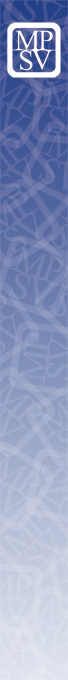 Rozpočetzměny pro dotační rok 2021
dotaci lze poskytnout maximálně do výše 80 % rozpočtovaných výdajů na schválený projekt, přičemž na úhradu zbylých 20 % celkových nákladů na uskutečnění schváleného projektu je příjemce povinen zajistit  finanční prostředky z jiných zdrojů než dotace
činnost dobrovolníků lze zahrnout do výše 5 % celkových nákladů/výdajů projektu. Pro výpočet výše hodnoty dobrovolnické činnosti se stanovuje hodinová sazba ve výši 212 Kč/hod.
dlouhodobý majetek do 25 tis. Kč
Odbor rodinné politiky a ochrany práv dětí(25), Ministerstvo práce a sociálních věcí ČR
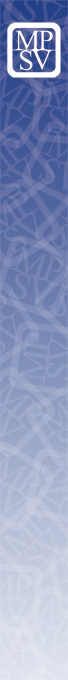 Rozpočet
Obecně:
Rozpočet projektu uvedený v žádosti o dotaci je odhadem celkových nákladů projektu.
Dotace se poskytují jen na úhradu nezbytně nutných výdajů na realizaci projektu. 
Do rozpočtu projektu nesmí být zakalkulován zisk.
Rozpočet projektu musí být rozepsán do jednotlivých položek, aby z něj bylo zřejmé, jaké náklady jsou v projektu plánovány.
Povinností žadatele při psaní projektu je především využívat pole „komentář k nákladům“ ve formuláři žádosti o dotaci.
V rámci DPČ lze nárokovat částku max. 250 Kč/hod.
Platové tabulky – pro II. dotační oblast podle přílohy č. 2. dle nařízení vlády č. 341/2017 
Změny upraveného rozpočtu – písemnou formou a zároveň v OK systému do 5. prosince. 2020
Odbor rodinné politiky a ochrany práv dětí(25), Ministerstvo práce a sociálních věcí ČR
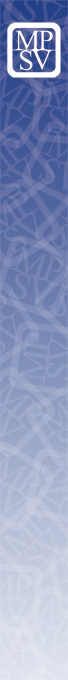 Rozpočet
Rozpočet projektu musí splňovat následující požadavky:

rozpočet projektu musí být sestaven v souladu s kritérii účelnosti, hospodárnosti a efektivnosti (3E),
požadavek na úhradu nepřímých nákladů včetně mzdových nákladů technickohospodářských zaměstnanců může tvořit maximálně 14 % celkového požadavku na dotaci,
dotaci lze poskytnout maximálně do výše 80 % rozpočtovaných výdajů na schválený projekt (včetně finančních prostředků z jiných orgánů státní správy). Úhradu zbylých 20 % celkových nákladů je příjemce povinen zajistit z jiných zdrojů než ze státního rozpočtu,
činnost dobrovolníků lze zahrnout do výše 5 % celkových nákladů/výdajů projektu. Pro výpočet výše hodnoty dobrovolnické činnosti se stanovuje hodinová sazba ve výši 212 Kč/hod,
schválený projekt – realizace od 1. ledna do 31. prosince 2021,
dotaci lze použít i na výdaje, které byly uskutečněny před datem vydání rozhodnutí a které prokazatelně souvisí s účelem dotace, nejdříve však od 1. ledna roku, na který je dotace poskytována.
Odbor rodinné politiky a ochrany práv dětí(25), Ministerstvo práce a sociálních věcí ČR
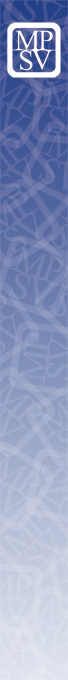 Rozpočet
Struktura rozpočtu projektu
 
Provozní náklady
Náklady nezbytné pro realizaci projektu, které jsou identifikovatelné, účetně evidované, ověřitelné, podložené originálními dokumenty a uvedené v rozpočtu schválené žádosti.

Materiálové náklady
Vybavení, zařízení, dlouhodobý majetek (do 25 tis. Kč), PC sestava, odborné publikace, tiskoviny a výukové materiály, výdaje za PHM apod.
Zařízení a vybavení
Vybavení či zařízení hmotné povahy, nehmotný majetek (do 60 tis. Kč)
Odbor rodinné politiky a ochrany práv dětí(25), Ministerstvo práce a sociálních věcí ČR
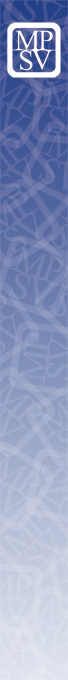 Rozpočet
Nemateriálové náklady
Nákup služeb
Výdaje spojené s dodáním služeb (musí být pro projekt nezbytné - výdaje plynoucí z uzavřených smluv s dodavateli nesmí u projektů převýšit 70 % způsobilých přímých výdajů projektu)
pronájem prostor a energií (vodné, stočné, elektřina, plyn)
lektorské či poradenské služby
služby právního či ekonomického rázu
proplacení telekomunikačních služeb, služeb pošt, internetového připojení, školení a kurzů apod.
NNO může do své spoluúčasti na projektu zahrnout i práci dobrovolníků

Opravy a udržování
Výdaje na rozpočtové položky opravy a udržování jsou způsobilé pouze tehdy, pokud cena všech úprav či údržby v jednom zdaňovacím období nepřesáhne v úhrnu 40 000 Kč.
 
Cestovní náhrady
pracovní cesty
Odbor rodinné politiky a ochrany práv dětí(25), Ministerstvo práce a sociálních věcí ČR
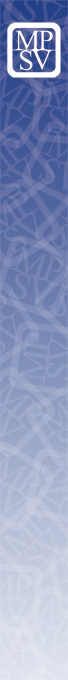 Rozpočet
Osobní náklady
mzdové náklady (odpovídající platovému tarifu stanovenému pro platovou třídu) včetně odvodů pojistného na sociální zabezpečení a příspěvku na státní politiku zaměstnanosti a pojistného na veřejné zdravotní pojištění
čas skutečně strávený realizací projektu je třeba dokladovat pracovními výkazy jednotlivých osob zapojených do realizace
u aktivit je nutné vyplnit prezenční listiny zahrnující název aktivity, jméno zaměstnance (lektora), jméno, příjmení a podpis účastníků
Rozsah práce na projektu je třeba uvést v pracovní smlouvě, dohodách a jejich změnách.
Jeden zaměstnanec nemůže být zaměstnán na projektech spolufinancovaných ze státního rozpočtu na více než 1,2 úvazku celkem
dovolená musí být čerpána v souladu se zákoníkem práce
z dotačních prostředků lze rovněž hradit náhradu mzdy v době nemoci, kterou platí zaměstnavatel.
Odbor rodinné politiky a ochrany práv dětí(25), Ministerstvo práce a sociálních věcí ČR
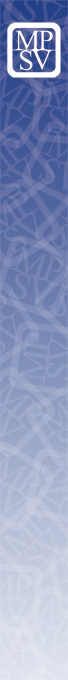 Rozpočet
Nepřímé náklady jsou náklady projektu jsou náklady, které nejsou nebo nemohou být přímo spojené s konkrétní aktivitou daného projektu.
požadavek na úhradu nepřímých nákladů včetně mzdových nákladů technickohospodářských zaměstnanců může tvořit maximálně 14 % celkového požadavku na dotaci, po přidělení dotace se 14% podíl nepřímých nákladů stanovuje z výše přidělené dotace.
Za nepřímý náklad  je považována vždy jen ta část z uvedených nákladů, která nesouvisí přímo s činnostmi či aktivitami uvedenými v žádosti o dotaci, ale je spojena s administrací a technickoprovozním zajištěním projektu. 
Nepřímé náklady
kancelářské potřeby, vybavení (DHM do 25 tis. Kč) nesouvisející přímo s realizací aktivit (nábytek, PC sestava apod.), telekomunikační služby, internet, právní a účetní služby, které jsou spojeny s administrací projektu, DNM do 60 tis. Kč (např. software), mzdy technickohospodářských zaměstnanců (zaměstnanec, který se svou činností přímo nepodílí na realizaci schváleného projektu), zajištění tisku, propagačních materiálů pro publicitu projektu
Odbor rodinné politiky a ochrany práv dětí(25), Ministerstvo práce a sociálních věcí ČR
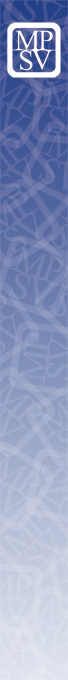 Rozpočet
Způsobilé výdaje - jsou způsobilé pro financování v oblasti podpory rodiny, jestliže splňují všechny následující podmínky

typ výdaje: výdaj musí být vynaložen na činnosti v souladu s cílem příslušné dotační oblasti;
účel výdaje: výdaj musí být nezbytný pro realizaci projektu a musí mít přímou vazbu na projekt
datum uskutečnění výdaje: od 1. 1. 2021 do 31. 12. 2021
evidence a prokazování uskutečněného výdaje: výdaj musí skutečně vzniknout, být vynaložen, zaznamenán na bankovních účtech příjemce nebo v pokladní knize finanční podpory, být identifikovatelný a kontrolovatelný a musí být doložitelný originály účetních dokladů. Každý originál relevantního účetního dokladu je příjemce dotace povinen označit značkou „MPSV“
efektivita výdaje: výdaj musí být přiměřený (musí odpovídat cenám v čase a místě obvyklým) a musí být vynaložen v souladu s hospodárností, účelností a efektivitou
Odbor rodinné politiky a ochrany práv dětí(25), Ministerstvo práce a sociálních věcí ČR
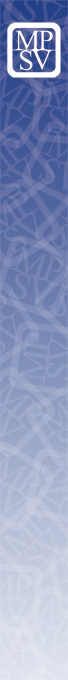 Rozpočet
Nezpůsobilé výdaje 
pořízení nebo technické zhodnocení dlouhodobého hmotného a nehmotného majetku
náklady spadající pod účtovou skupinu číslo 53, 54, 55 a 58
reprezentaci (tj. na pohoštění, dary a obdobná plnění)
odměny funkcionářů (např. na odměny členů statutárních orgánů a dalších orgánů právnických osob
odstupné
příspěvky na penzijní připojištění, životní pojištění, dary k životním jubileím, příspěvky na rekreaci apod.
finanční leasing
zahraniční pracovní cesty
výzkum a vývoj
rekondiční a rekreační pobyty
provedení účetního auditu
DPH, o jejíž vrácení je možné podle příslušného právního předpisu žádat
úroky z prodlení, odpisy nedobytných pohledávek, úroky, škody apod.
správní poplatky (výpis z katastru nemovitostí, výpis z obchodního rejstříku apod.)
nákupy vozidel, infrastruktury, nemovitostí a pozemků
Odbor rodinné politiky a ochrany práv dětí(25), Ministerstvo práce a sociálních věcí ČR
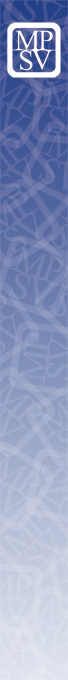 Rozpočet
výdaje na právní spory , výdaje na uhrazení soudního poplatku apod.
výdaje, které nelze účetně doložit
platby příspěvků do soukromých penzijních fondů;
mzdové náklady na zdravotní péči poskytovanou zdravotnickými pracovníky a výdaje na zdravotní materiál a výdaje za zdravotnický materiál
výdaje, které jsou součástí likvidace společnosti, preventivní lékařské prohlídky
náhrady mzdy, platu nebo odměny z dohod o pracích konaných mimo pracovní poměr
nájemné, kdy je žadatel vlastníkem nemovitosti nebo ji užívá zdarma; 
pobytové akce (ubytování, doprava apod.) s výjimkou hrazení lektorného na těchto akcích
stravné
výdaje spojené s přípravou projektu (platby konzultantům, kteří pomáhají s vyplňováním žádostí o finanční podporu)
Odbor rodinné politiky a ochrany práv dětí(25), Ministerstvo práce a sociálních věcí ČR
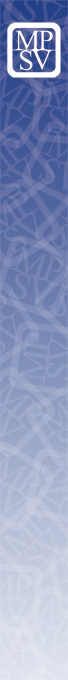 Proces tvorby dotačního řízení včt. hodnotícího procesu
Úprava dokumentace – spolupráce napříč odborem, minimálně 1 měsíc
Schválení v rámci sekce 7 – změny
Vnitřní připomínkové řízení – minimálně týden, poté zapracování připomínek
Porada vedení – minimálně 1 týden
Podpis PM – minimálně 14 dní
Celkem proces na cca 2,5 měsíce
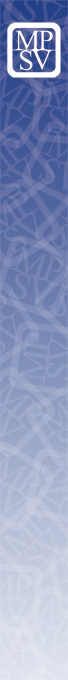 Proces tvorby dotačního řízení včt. hodnotícího procesu
Předběžné výsledky – pouze škály podle celkových získaných bodů

Návrh dotační komise, rozhodnutí  NM

Výsledky budou uveřejněny na webových stránkách MPSV v sekci Rodina, ochrana práv dětí a senioři v záložce Národní dotační tituly a v rámci internetové aplikace.

Příjemce dotace je povinen do 7 dnů od vyhlášení výsledků prostřednictvím webu MPSV (https://www.mpsv.cz/web/cz/dotacni-rizeni-pro-rok-2021) a v aplikaci OK služby rodina, vyplnit v rámci internetové aplikace upravený rozpočet dle přidělené dotace. Žadatel přizpůsobí výši přidělené dotace rovněž indikátory projektu (počet přednášek atd.).

Vydání rozhodnutí a výplata dotace – do konce března
Odbor rodinné politiky a ochrany práv dětí(25), Ministerstvo práce a sociálních věcí ČR
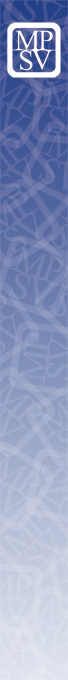 Povinnosti příjemců
Změny upraveného rozpočtu – písemnou formou a zároveň v OK systému do 5. prosince 2021. 
Vyúčtování přidělené dotace na rok 2021 bude předloženo do 31. ledna 2022
Výroční zpráva bude předložena do  30.6. či 14.7.
publicita: logo MPSV a „NDT Rodina“.
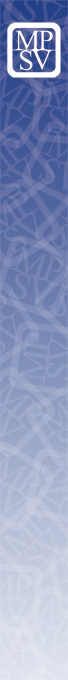 Důležité kontakty:
Ok služby rodina:
Email: hotline.oknouze@oksystem.cz
Tel.: +420 236 072 280

Kamila Krejcárková, MPSV:
Email: rodina@mpsv.cz
kamila.krejcarkova@mpsv.cz 
Tel.: +420 221 922 147
Odbor rodinné politiky a ochrany práv dětí(25), Ministerstvo práce a sociálních věcí ČR
Harmonogram dotačního řízení
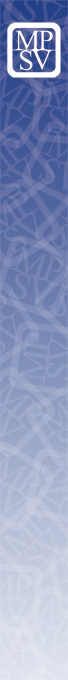 Odbor rodinné politiky a politiky stárnutí (21), Ministerstvo práce a sociálních věcí ČR
Připraveno: 23. května 2016
[Speaker Notes: Zahraniční cesty – lze zahrnout do projektu, ale hradit z kofinancování.]
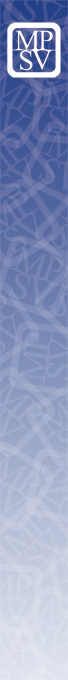 Diskuze
???
Odbor rodinné politiky a ochrany práv dětí(25), Ministerstvo práce a sociálních věcí ČR
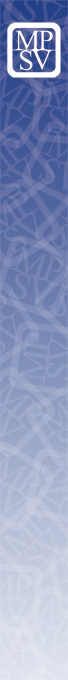 Děkujeme za pozornost.

kamila.krejcarkova@mpsv.cz 
kristyna.kotalova@mpsv.cz 
michal.spacek@mpsv.cz 
rodina@mpsv.cz
Odbor rodinné politiky a ochrany práv dětí(25), Ministerstvo práce a sociálních věcí ČR